Millimeters
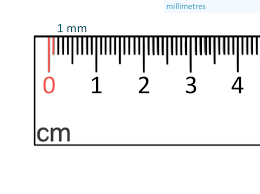 Fact family warm up
With your whiteboards
40
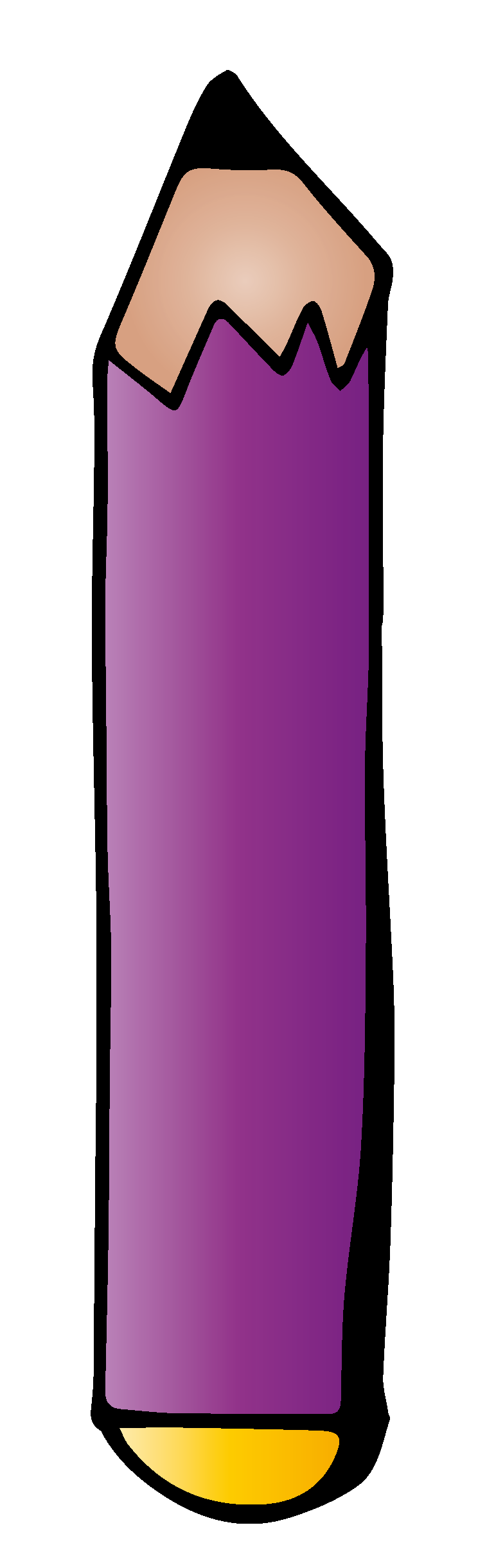 5
8
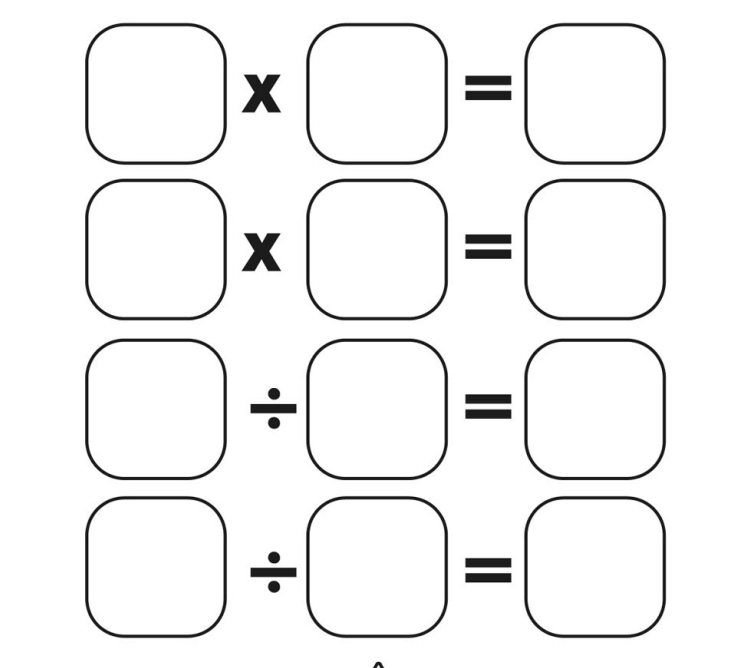 [Speaker Notes: editing]
Millimeters
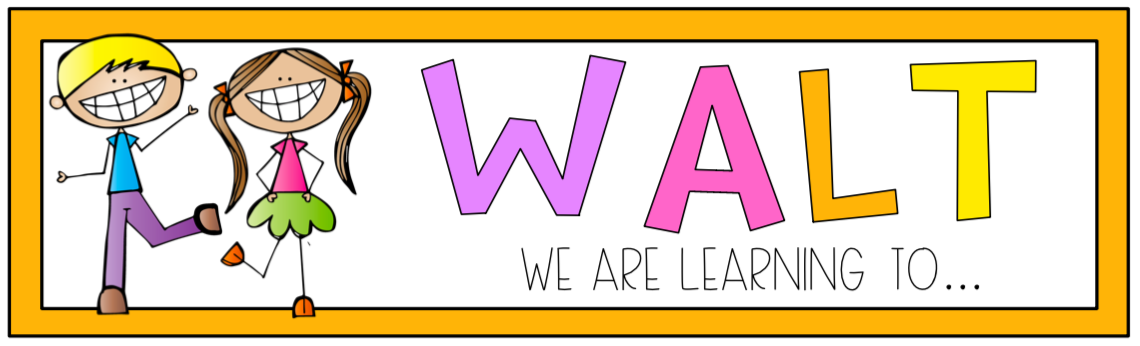 Measure length using millimetres.
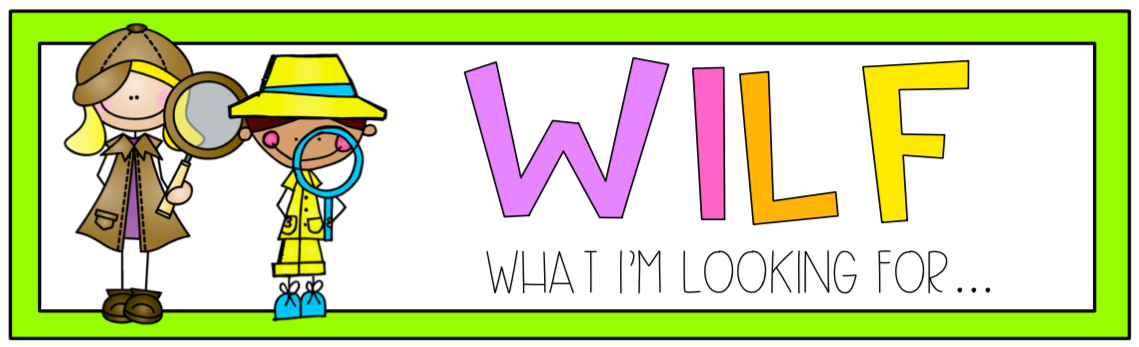 Using your ruler to accurately measure an object to the millimeter.
Millimeter
Millimeters are used to measure very small but visible-scale distances and lengths.
10mm=1cm
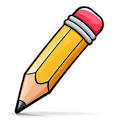 What objects would you measure using millimeters?

30 second think time
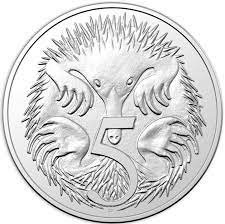 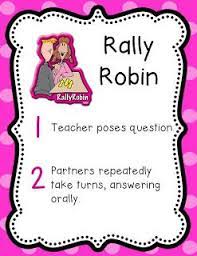 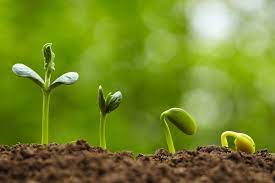 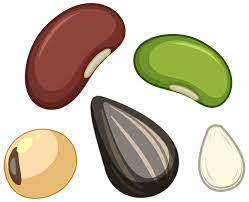 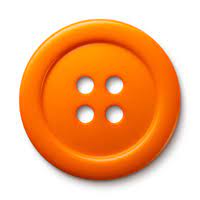 How to measure millimeters
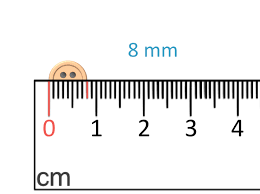 X
The object must be in line from 0mm on the ruler not where the ruler begins.
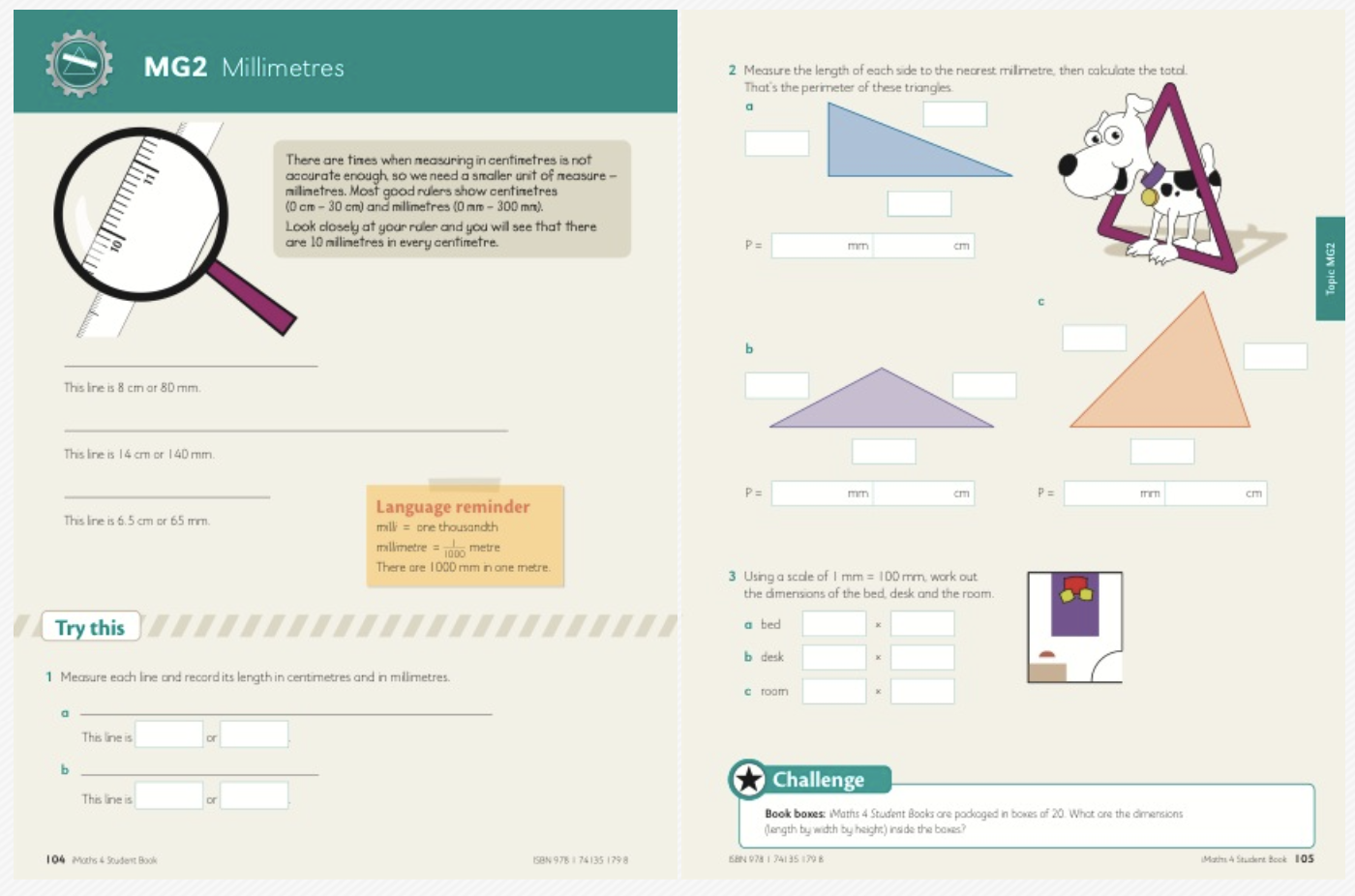